HANSOL HOMEDECO
SUSTAINABILITY DATA 2024
2024년 ㈜한솔홈데코 
지속가능경영 지표
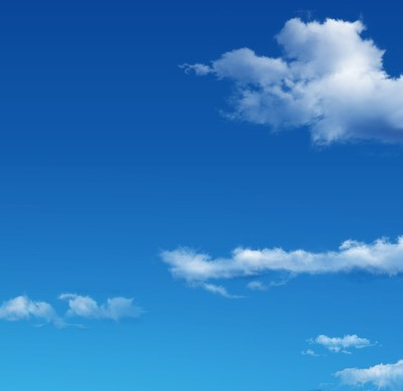 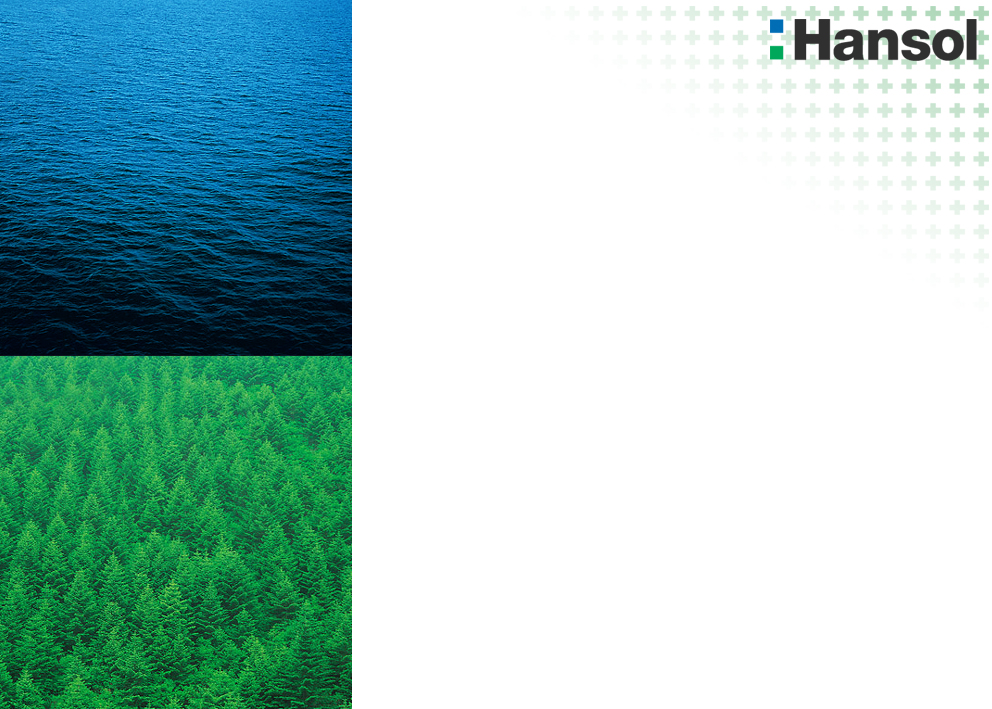 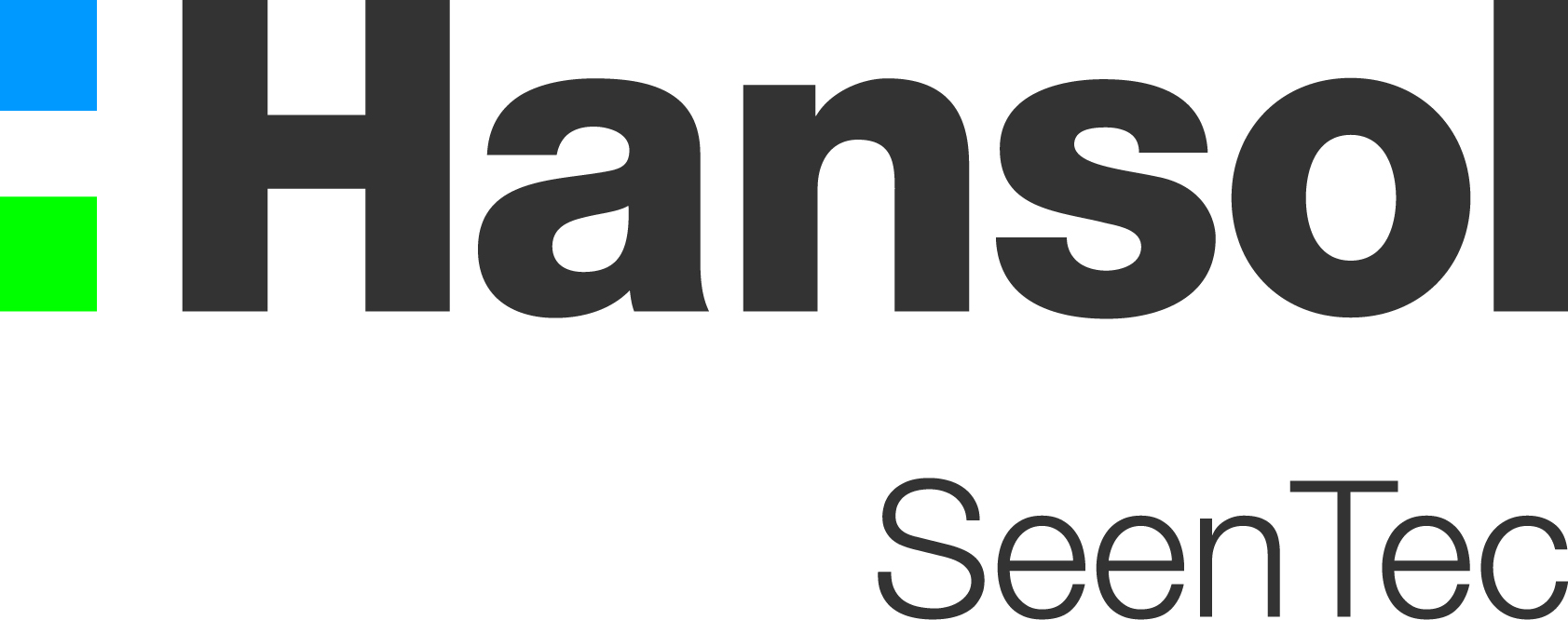 한솔홈데코
경제
환경
환경
환경
※ 환경지표 중 에너지 및 용수사용량과 온실가스 및 오염물질 배출량은 본사를 제외한 익산사업장 기준의 
   정량적 지표임
사회
사회
사회
사회
지배구조